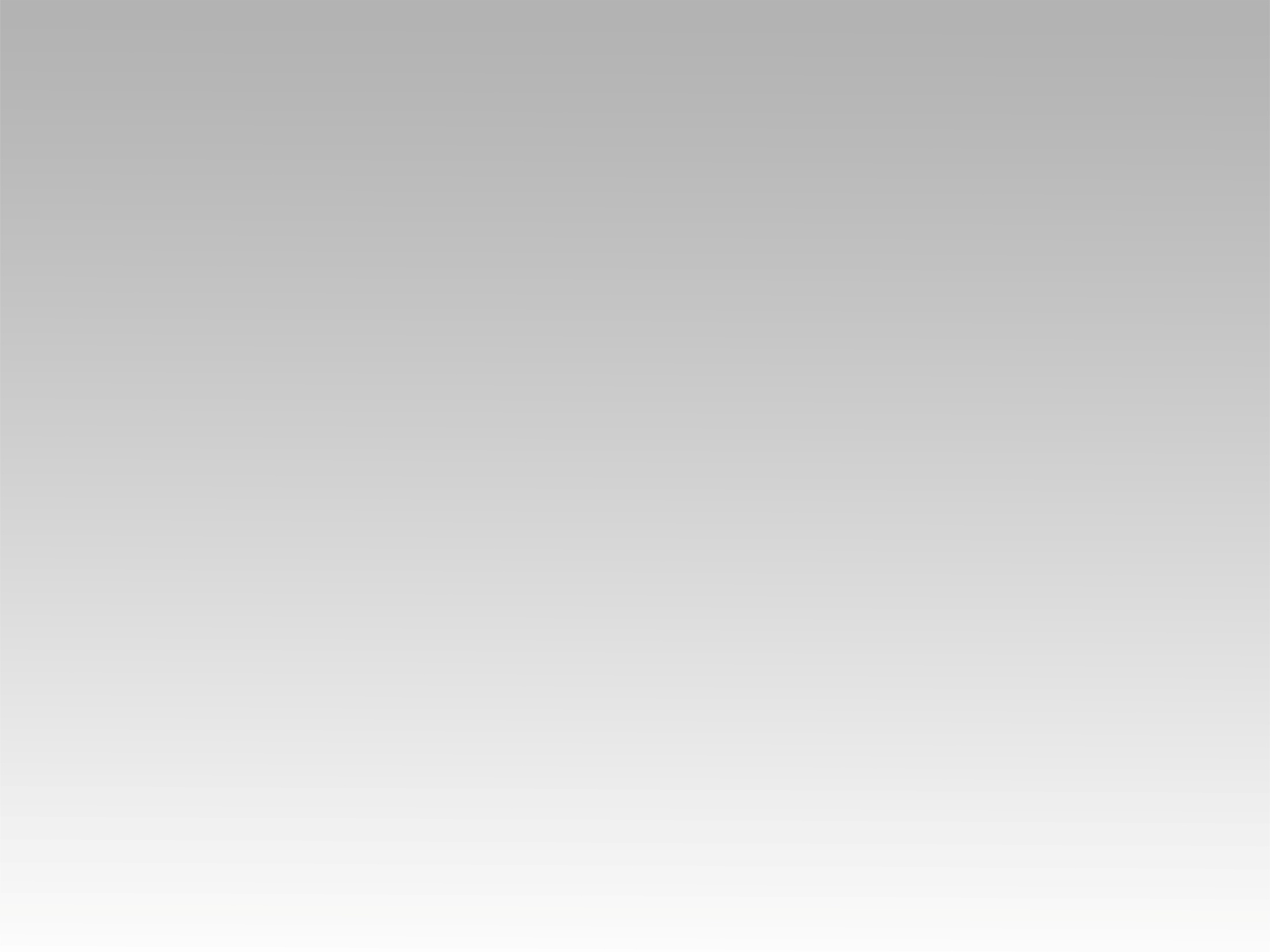 ترنيمة 
ربي من لي في حيرتي
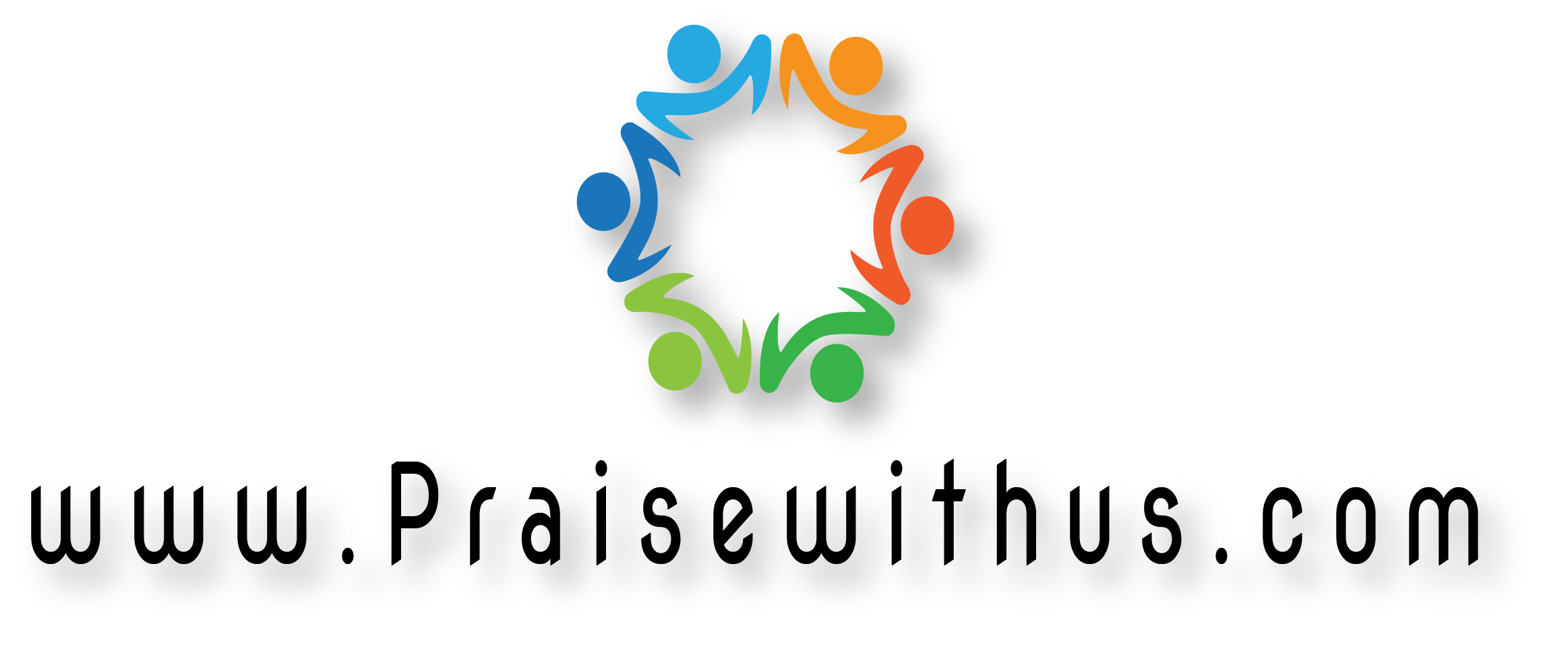 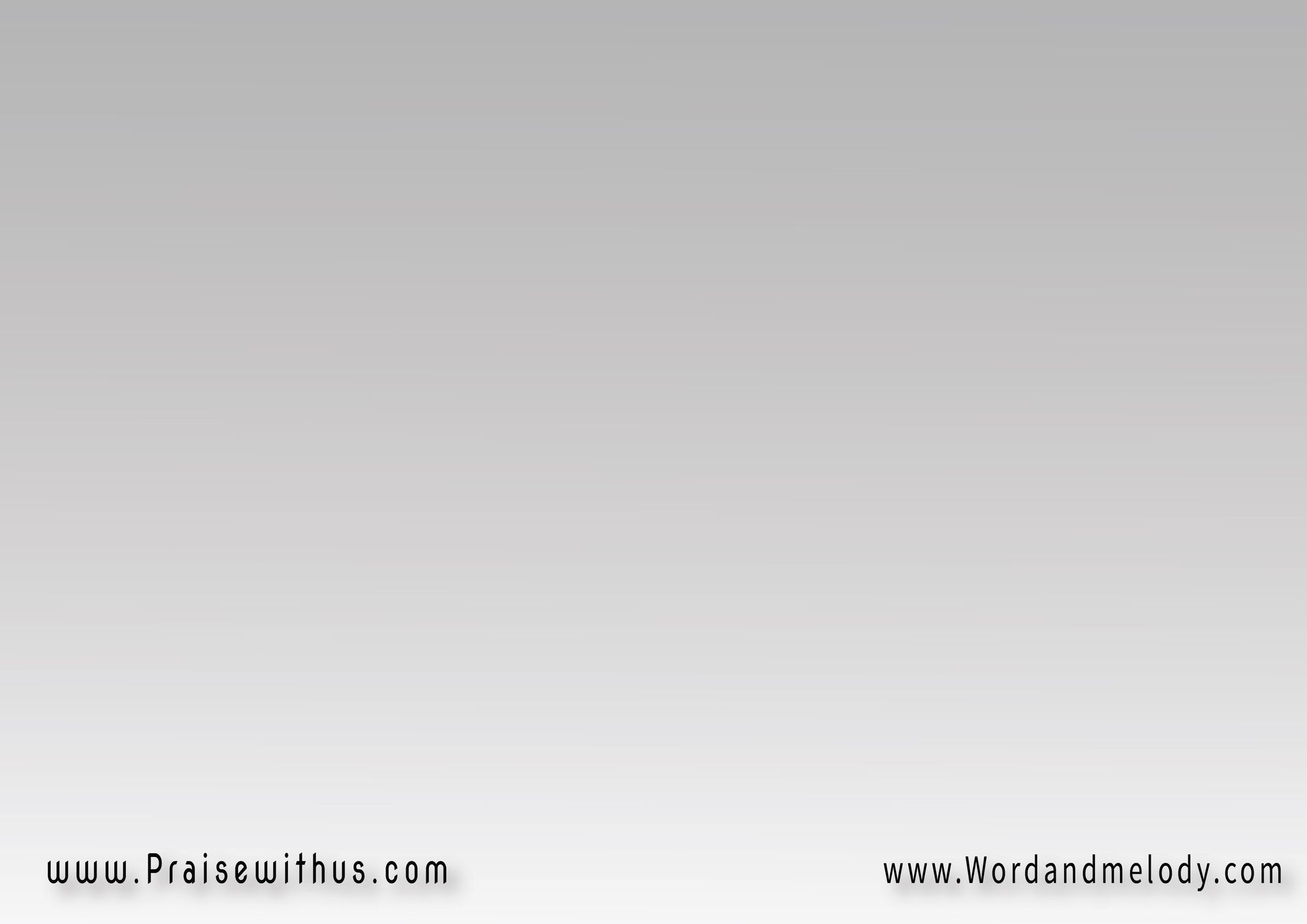 1- ربي من لي في حيرتييا تري هل لي من جوابوالآن هل سأعرفأم حين أرتقي السحاب
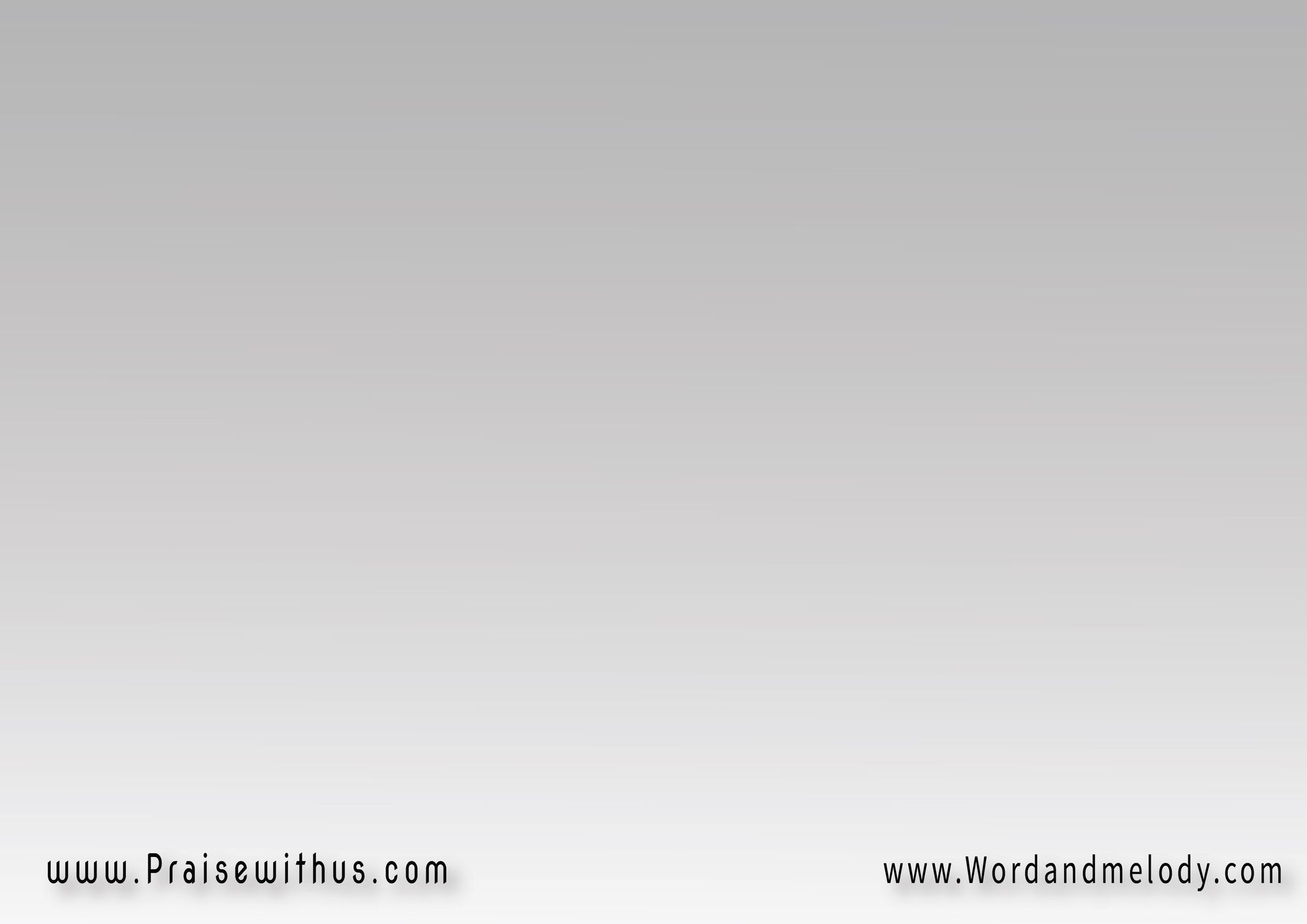 القرار:  عند كثرةِ همومي في داخلي تعزياتُك تلذذ نفسي
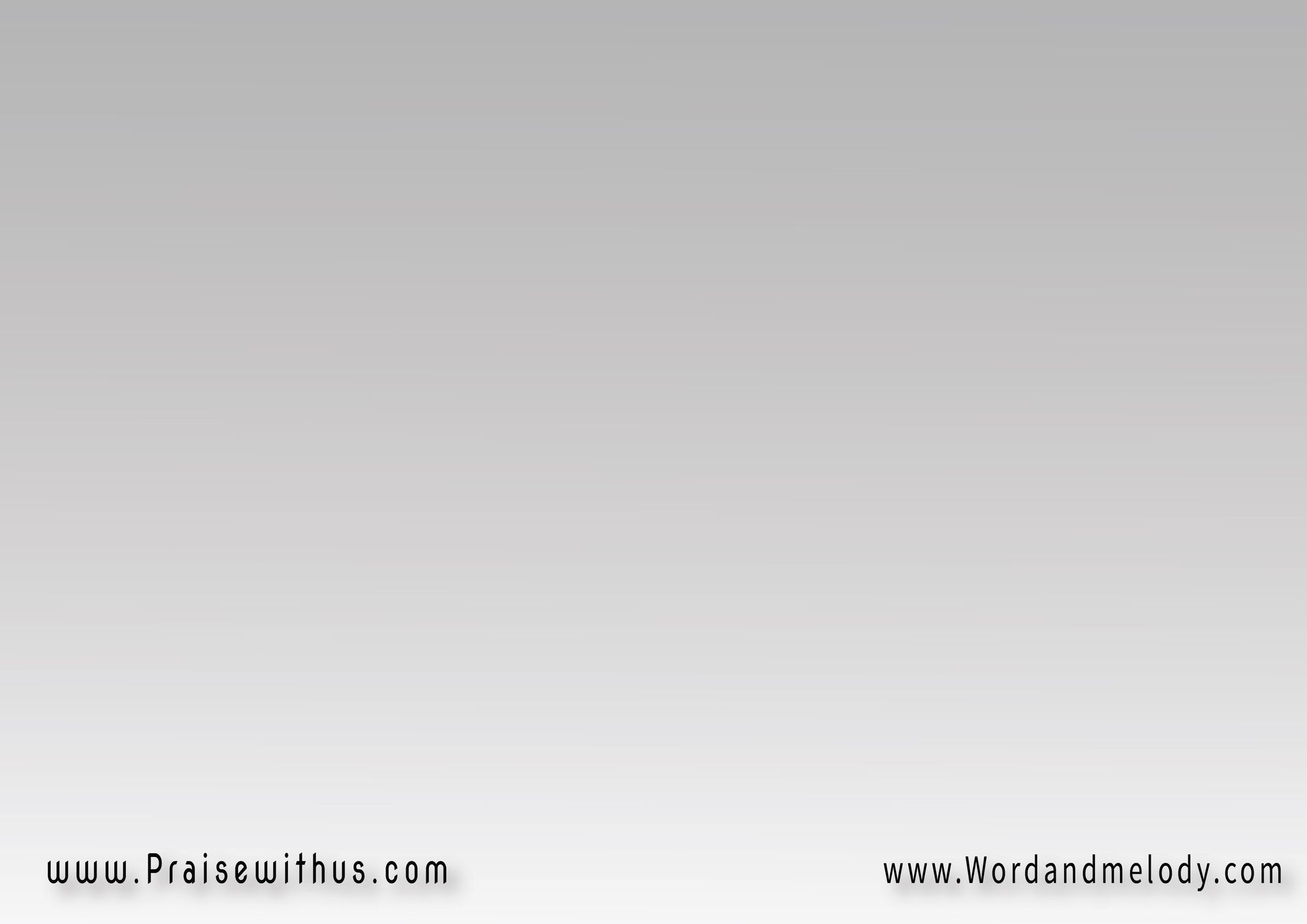 2- قلتُ ما سرُّ كَربتيوفي غربتي من أرجوإلهي أنت ملجإيإليك بقلبي أسمو
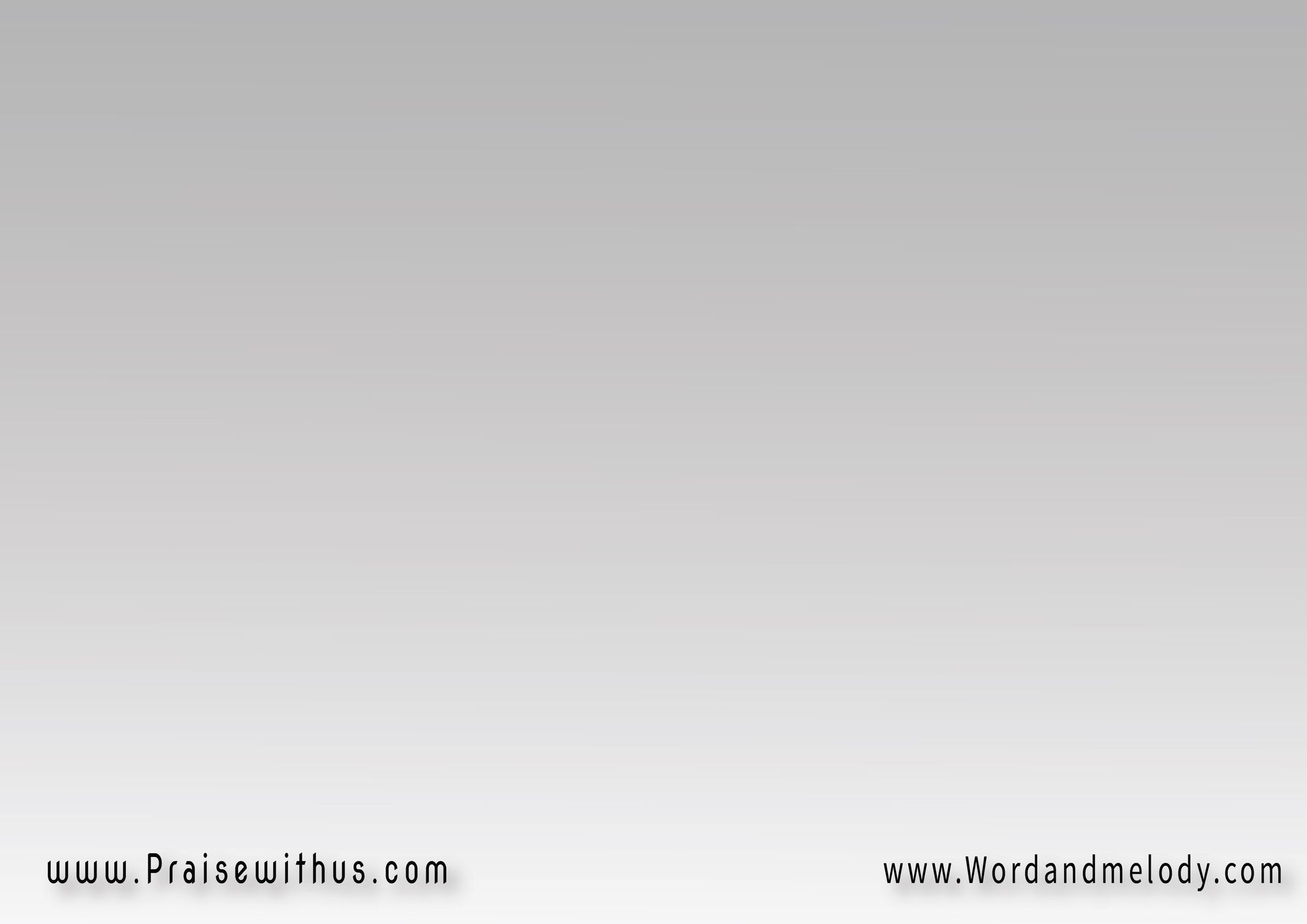 القرار:  عند كثرةِ همومي في داخلي تعزياتُك تلذذ نفسي
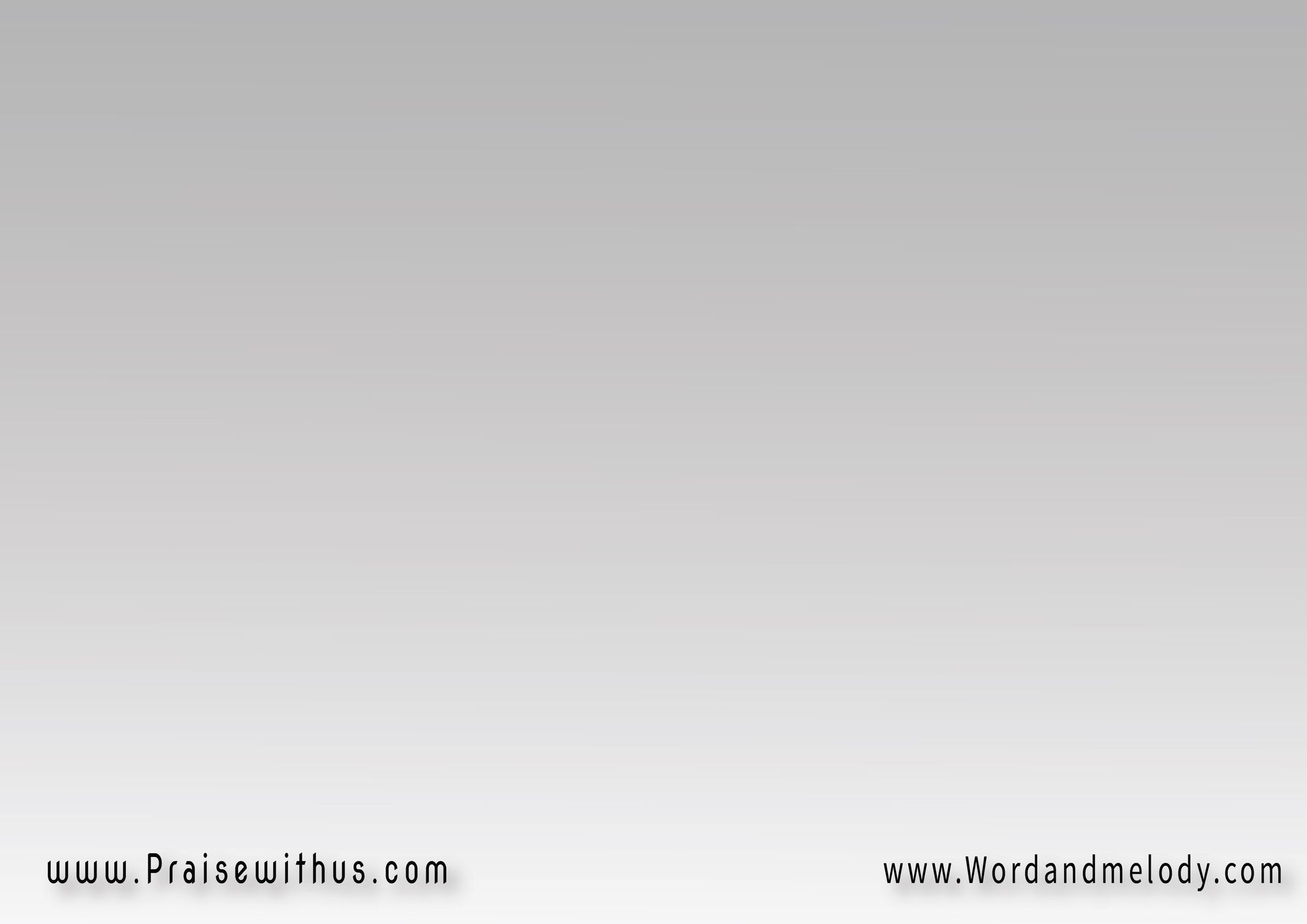 3- وإن كنتُ لا أدركُما أنت بيَّ صانعٌلا شكَّ عِندي اننيبكَ يا ربُ قانعٌ
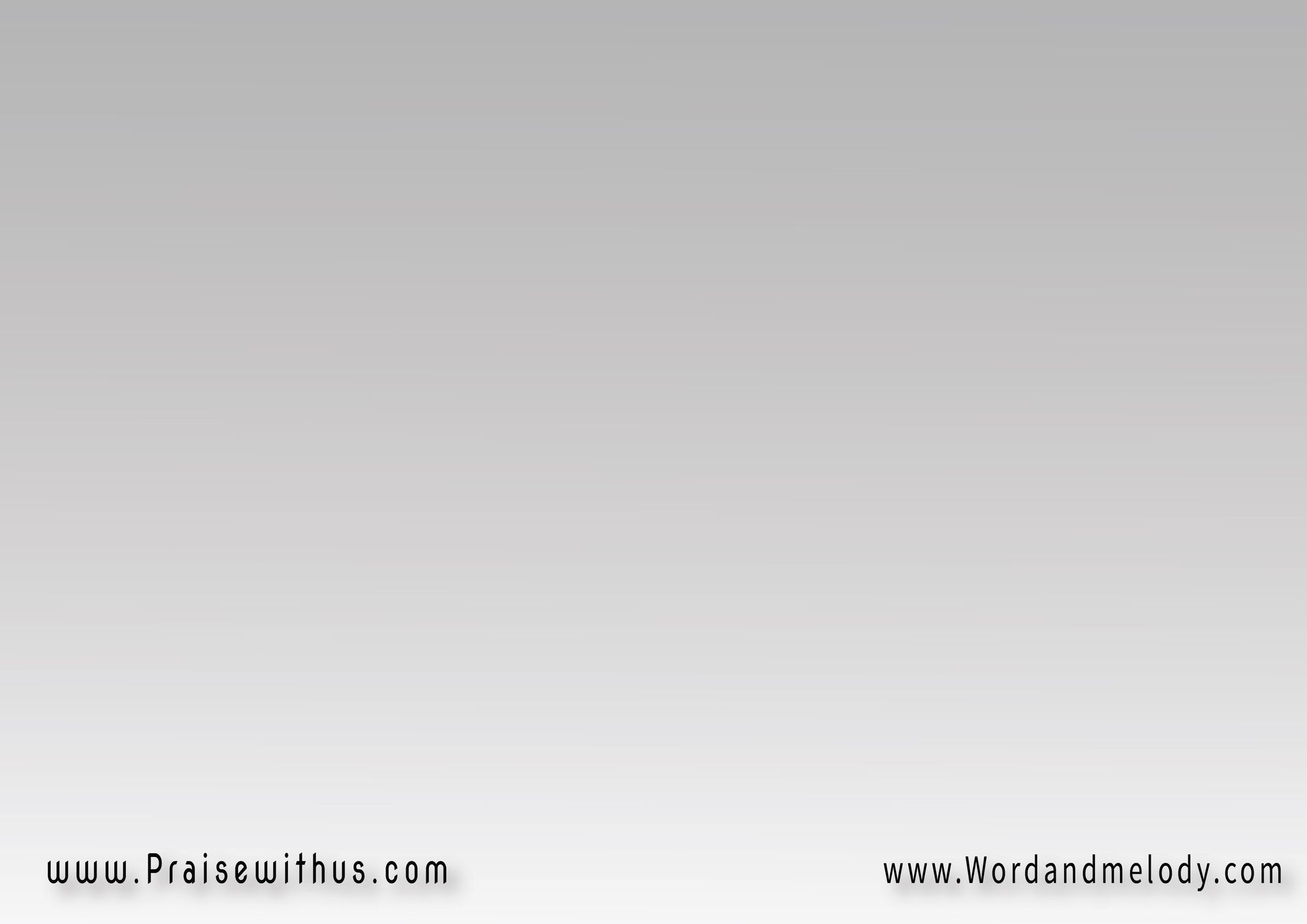 القرار:  عند كثرةِ همومي في داخلي تعزياتُك تلذذ نفسي
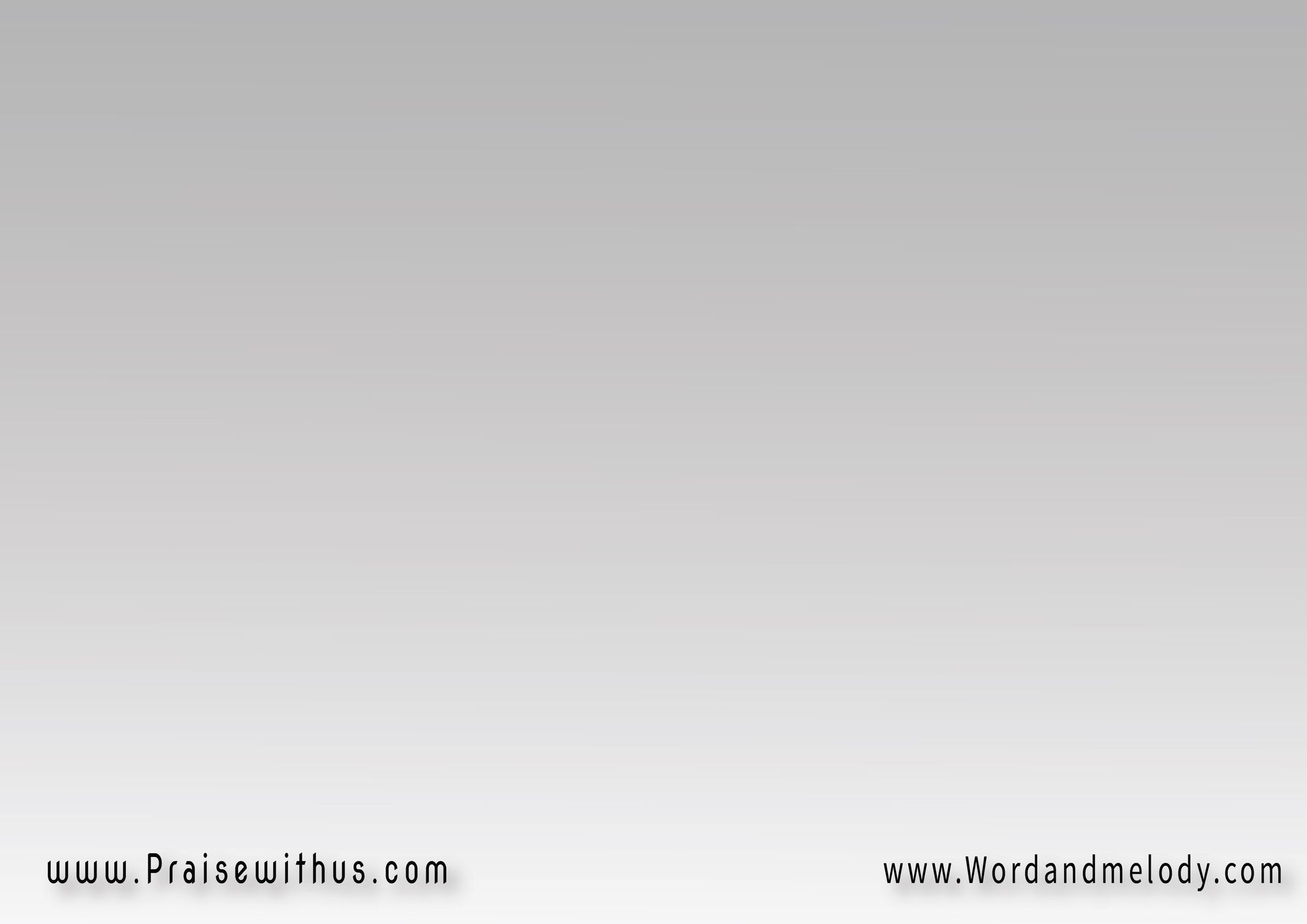 4- وإن كنتُ لا أدركُما أنت بيَّ صانعٌلا شكَّ عِندي اننيبكَ يا ربُ قانعٌ
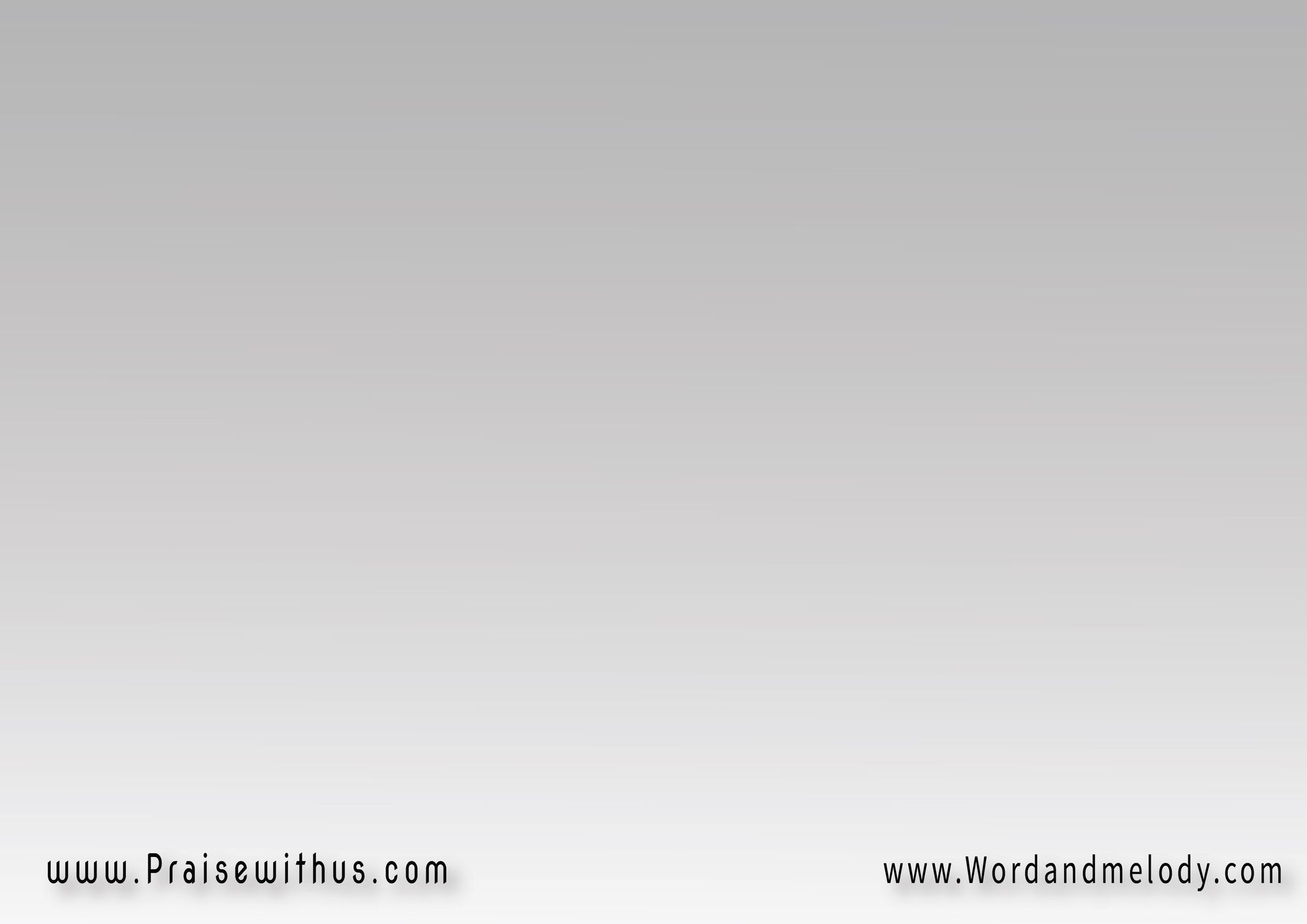 القرار:  عند كثرةِ همومي في داخلي تعزياتُك تلذذ نفسي
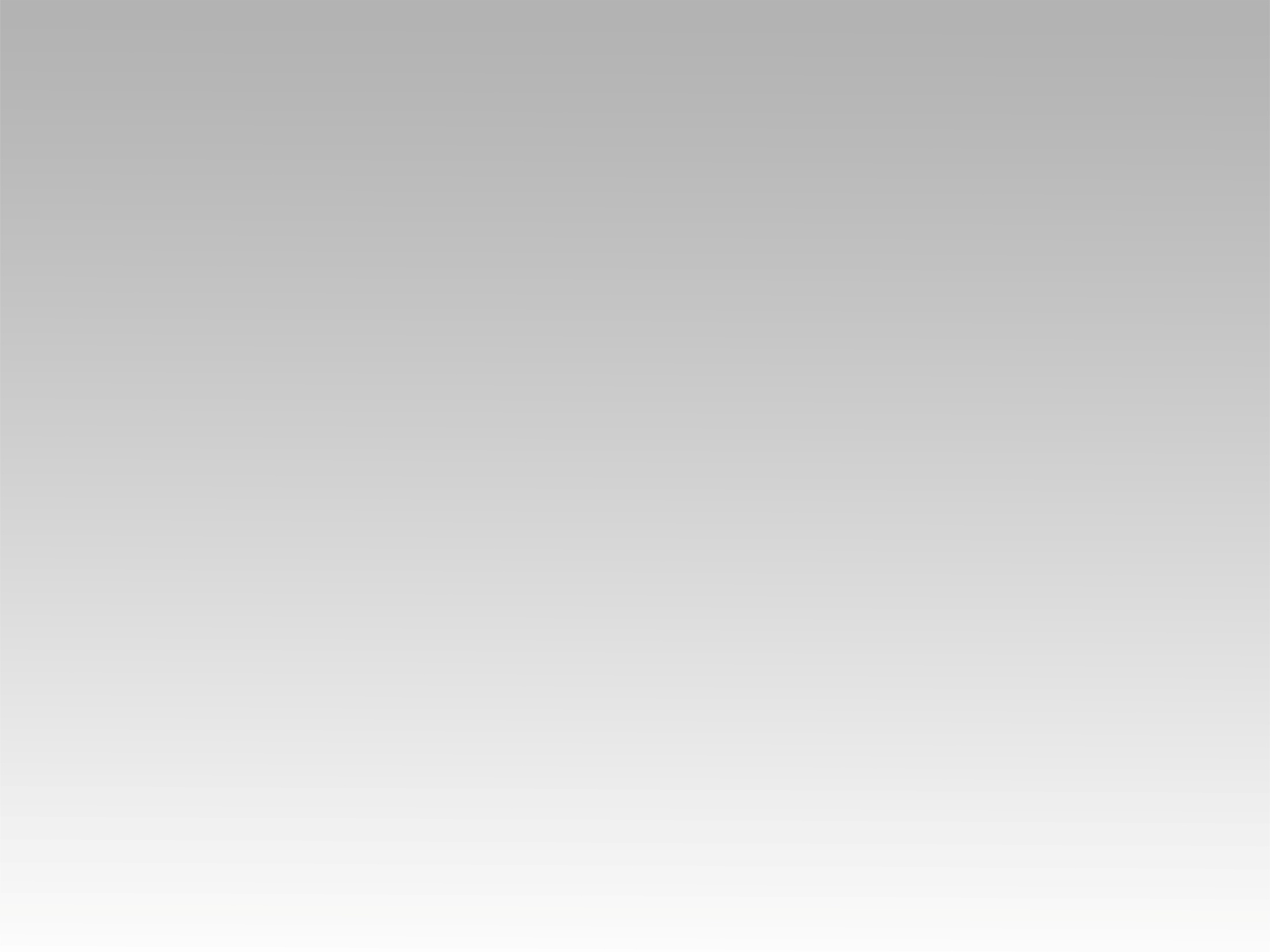 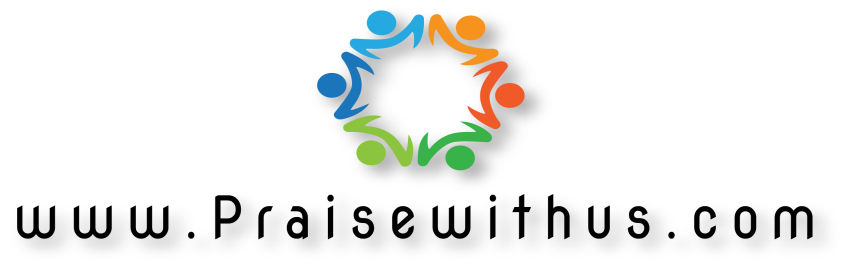